Streamlining a complex development environment using Dyalog
DYNA ’25 – 04/07/2025
Mark I.Wolfson / Dexter Maldonado
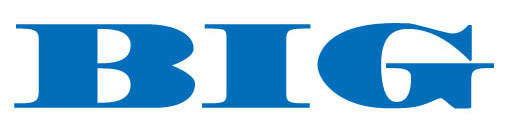 Who is BIG?
Who is BIG and why is it a perfect use-case for APL
Technology stack – where does APL/Dyalog fit in?
New capabilities after migrating to Dyalog
New frontier: UI
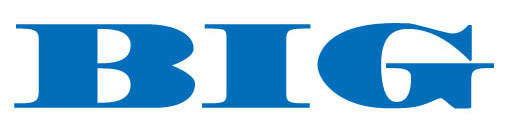 [Speaker Notes: Prequel: What we’re doing with APL and how it has helped us disrupt our industry, increasing collaboration, creating efficiencies and improving overall performance.]
Who is BIG?
Who is BIG and why is it a perfect use-case for APL
Service consultancy in the jewelry industry
Customers: 
Retail Jewelers
Jewelry Manufacturers (vendors)
Jewelry industry service companies
Services:
Inventory analysis & merchandising consulting
Jewelry sales/inventory data aggregation
We provide these services by collecting accurate, timely data from 1600 retail jewelry stores using 40 different software systems, and 120 vendors.
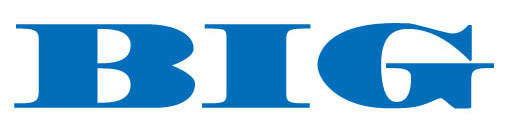 [Speaker Notes: Prequel: What we’re doing with APL and how it has helped us disrupt our industry, increasing collaboration, creating efficiencies and improving overall performance.]
Big Business – Disrupting the Jewelry Industry
Prior to BIG - 2005
Independent Jewelers – family-owned businesses
No POS/Inventory Management
Wrong inventory mix
Too much non-performing inventory
Balance to Buy - 2007
Improve performance by using data
Analyze prior consumer behavior
Strategies to reduce aged inventory
Budget/Plan/Buy/Manage
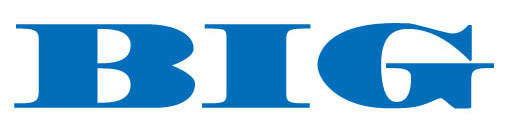 [Speaker Notes: Mall stores/free standing stores
Branded stores/ generic stores
Single stores / small chains
$1M stores / 5-10-20-50 M Stores]
Upload Service
Retailers
Vendors
MS SQL Database
Balance to Buy
Integrations
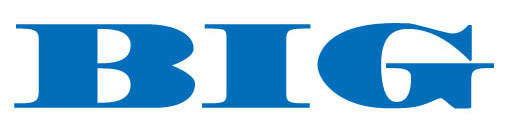 How to get data from retailers?
Retailers with no technical capabilities
Direct user upload
Emailed reports
Monthly data
Direct POS Integration
Daily transmissions
With and without cooperation from software companies
The Applet – a big ask
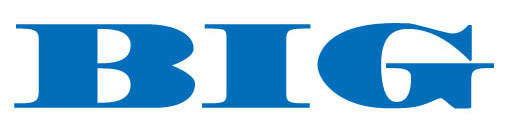 Retailer Data – A HOT MESS
Integration with dozens of systems
Varying number of files even for the same system
Different formats
Flavors of CSV
Text files
Excel
XML
JSON
Different content
Variations in content between retailers using the same system
Variations within a retailer depending on who’s entering the data
Changes over time
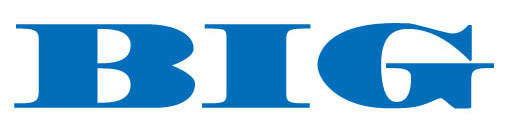 Upload Service
Retailers
Vendors
MS SQL Database
Balance to Buy
Integrations
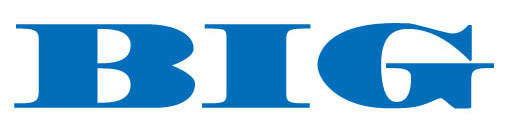 Upload Service
Retailers
Vendors
MS SQL Database
APL Process
Balance to Buy
Integrations
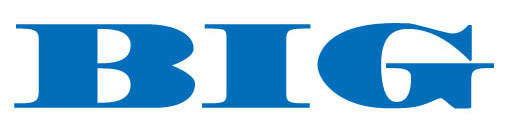 Retailer
APL Process
Upload Service
APL Process
Retailer
MS SQL Database
APL Process
Retailer
Balance to Buy
Integrations
Vendor
APL Process
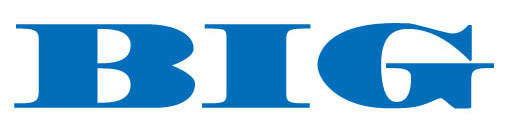 [Speaker Notes: STOP after this slide to explain how the system is complicated and
LOT of Moving parts
EVERYTHING IS C# except Black Boxes]
Retailer
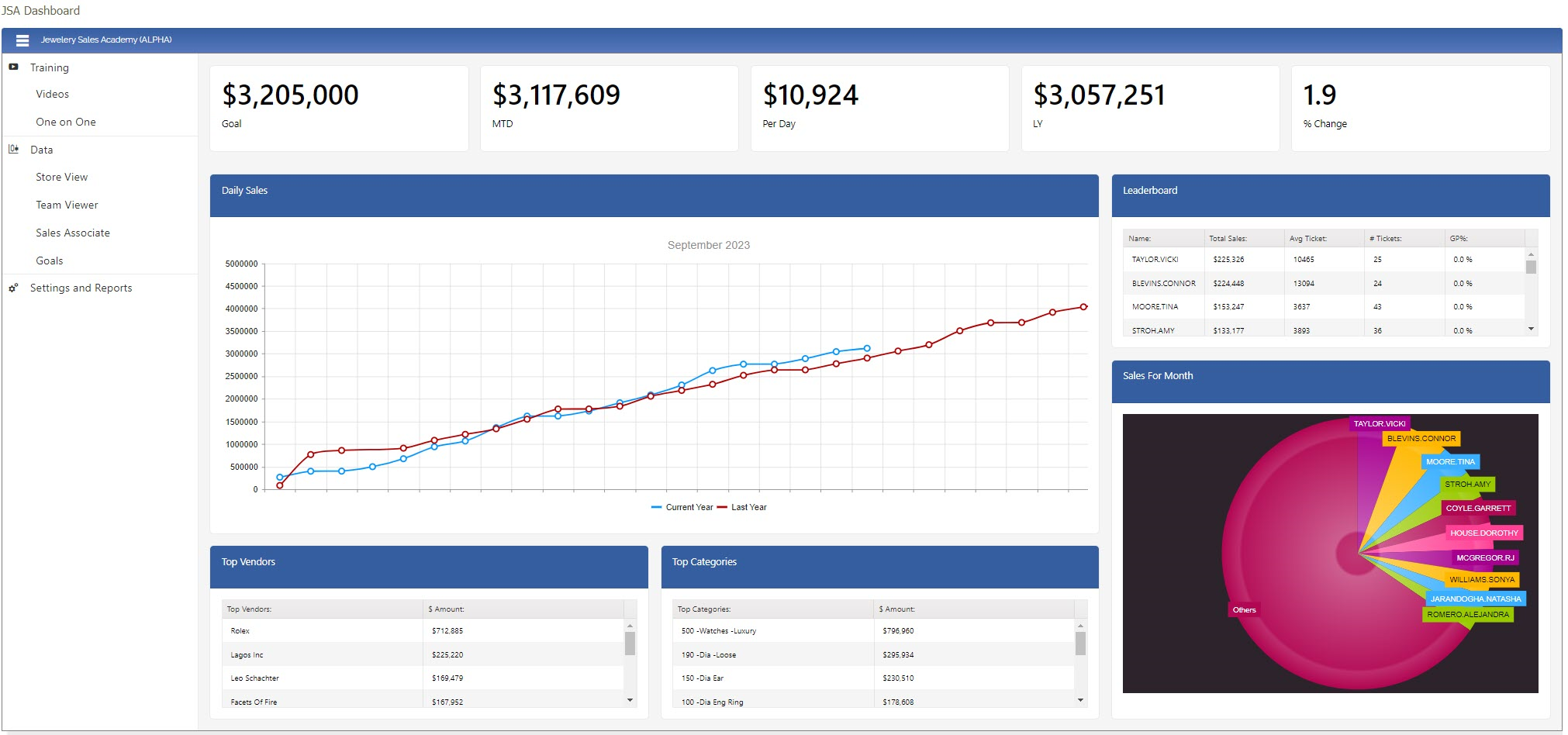 Black Box Process
MS SQL DB
.CSV
Retailer
Retailer
Applet
15 POS Systems
Retailer
Black Box Process
Retailer
Retailer
Black Box Process
.csv
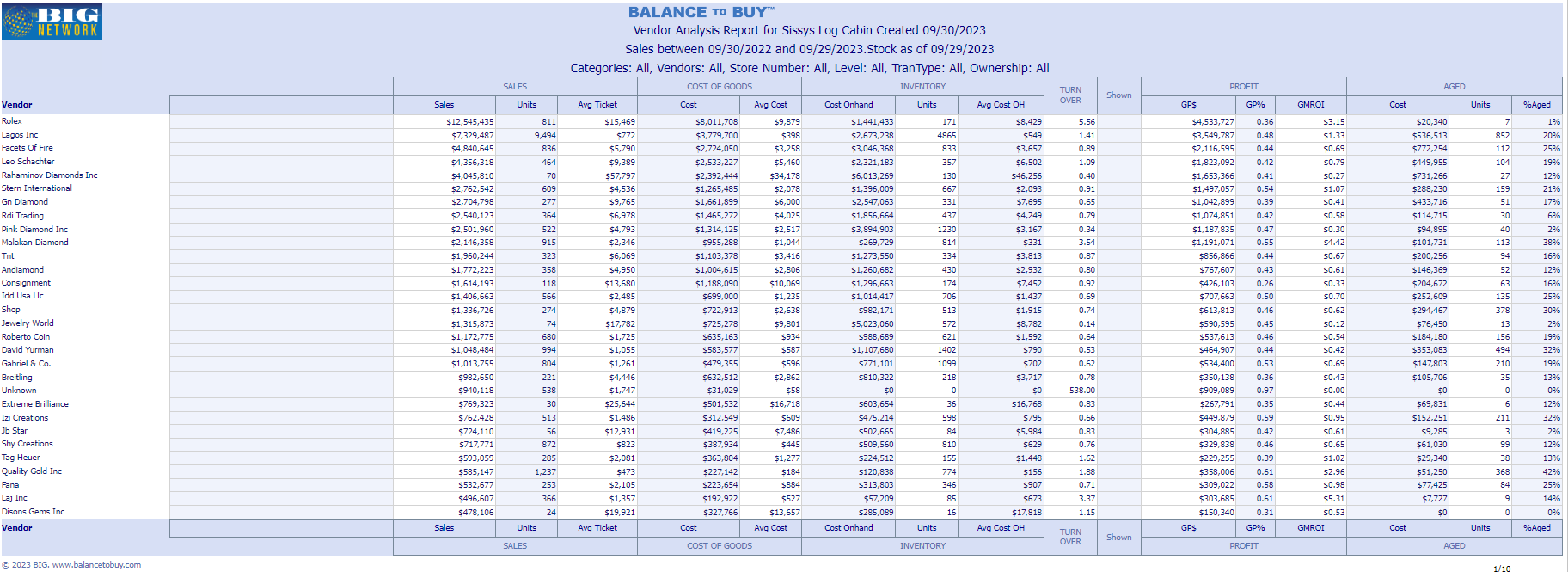 Retailer
API
Black Box Process
.txt
Retailer
API
Black Box Process
Raw Data Store
.xls
Retailer
Black Box Process
API
Custom Reporting
.xlsx
Black Box Process
Retailer
API
.xml
Black Box Process
Vendor
API
Black Box Process
.json
Vendor
API
Outbound Integrations
Black Box Process
Retailer
Black Box Process
FTP
Retailer
Vendor
Outbound Datafeeds
Black Box Process
Vendor
Retailer
Black Box Process
Retailer
[Speaker Notes: STOP before to explain APL is just tranche in the middle – application is all C#
STOP after to explain using Dyalog with standard tools – APL=GLUE
2 60-somethings doing black boxes, now 2 20-somethings]
How to create great web pages fast!
New frontier: UI
Using Javascript/KendoUI and C#
Using Javascript/KendoUI and Jarvis
Using EWC
Standard EWC controls
Integrating KendoUI
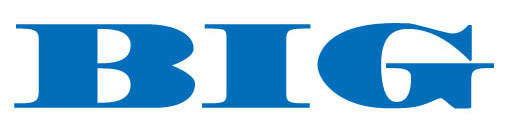 [Speaker Notes: Prequel: What we’re doing with APL and how it has helped us disrupt our industry, increasing collaboration, creating efficiencies and improving overall performance.]
Creating web pages:
The OLD way: everything all together in one code block
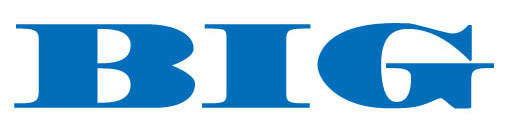 [Speaker Notes: Prequel: What we’re doing with APL and how it has helped us disrupt our industry, increasing collaboration, creating efficiencies and improving overall performance.]
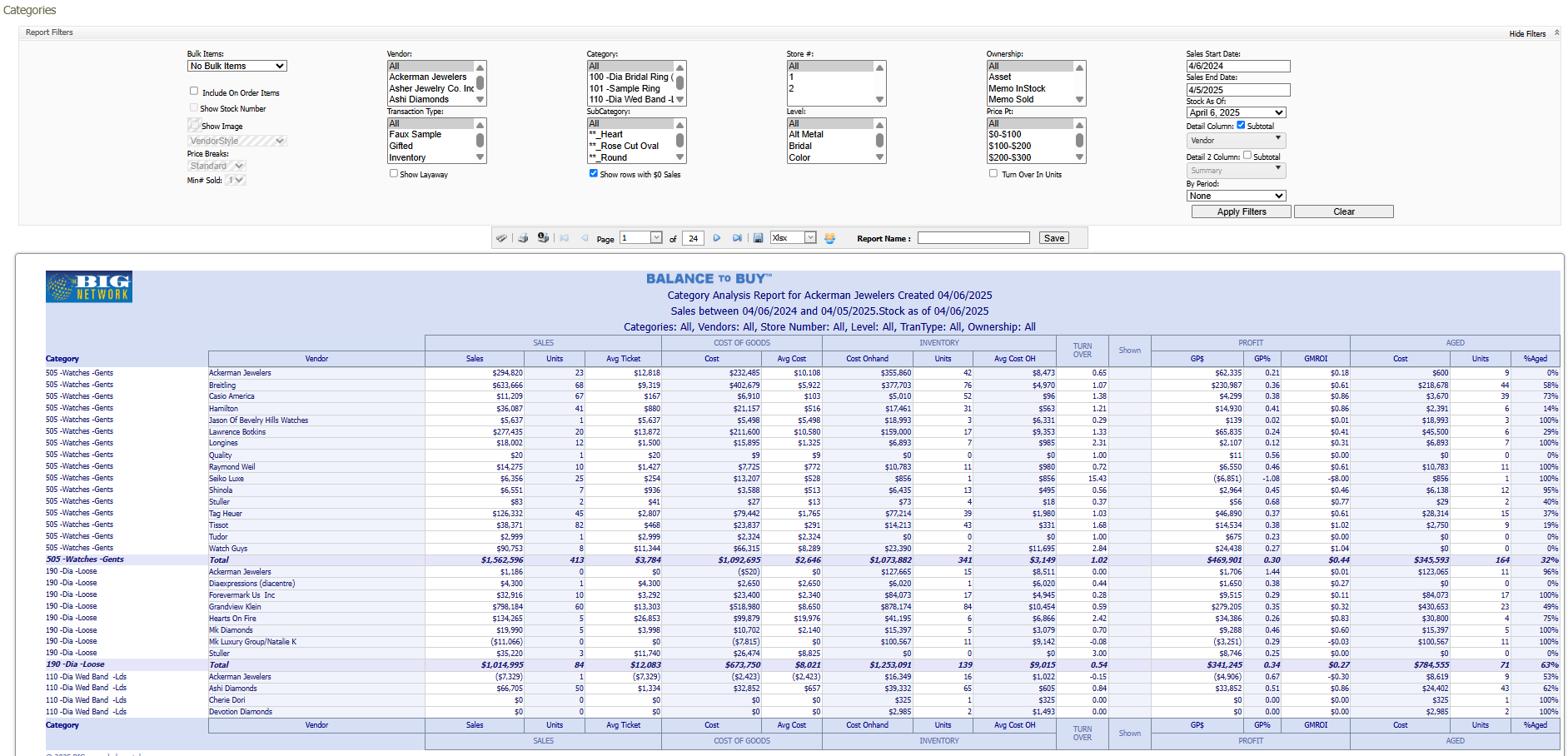 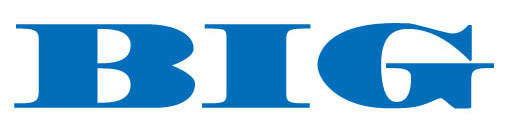 [Speaker Notes: Still IIS / HTML / JavaScript / KENDO
CUT dev time 80 % -- MAPS example]
Creating web pages better:
The NEW way: 	Javascript front end
			C# backend endpoints
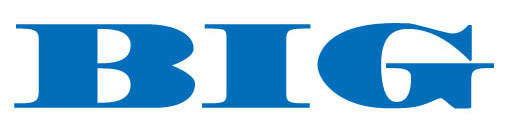 [Speaker Notes: Prequel: What we’re doing with APL and how it has helped us disrupt our industry, increasing collaboration, creating efficiencies and improving overall performance.]
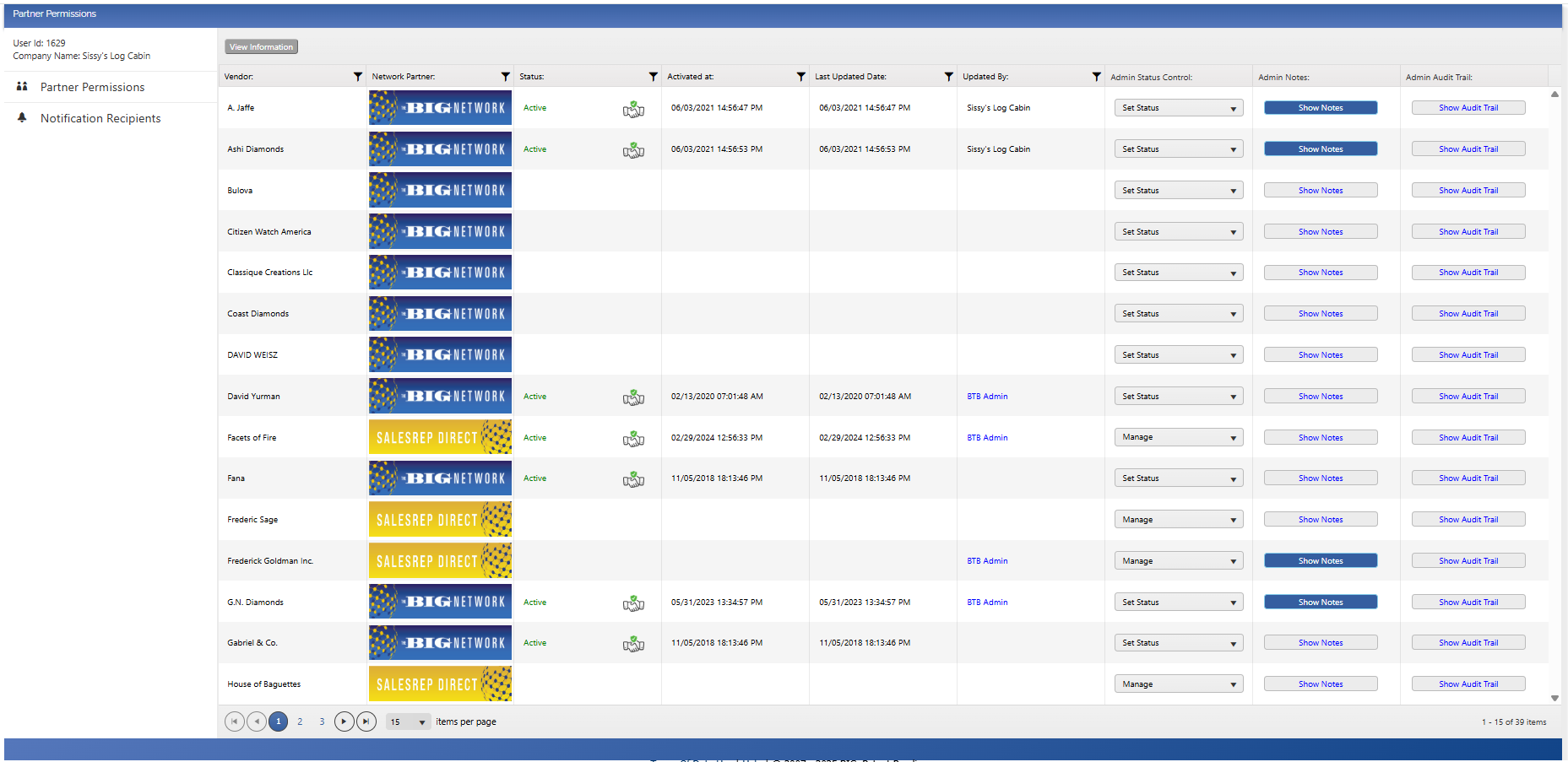 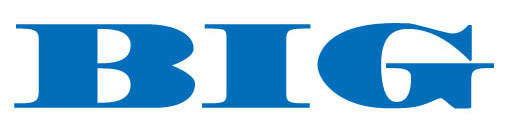 [Speaker Notes: Still IIS / HTML / JavaScript / KENDO
CUT dev time 80 % -- MAPS example]
How to create great web pages fast!
Even Better: 	Javascript front end
			Jarvis APL backend endpoints
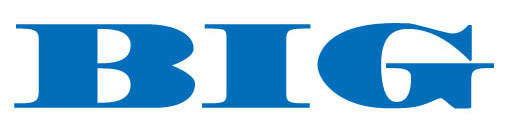 [Speaker Notes: Prequel: What we’re doing with APL and how it has helped us disrupt our industry, increasing collaboration, creating efficiencies and improving overall performance.]
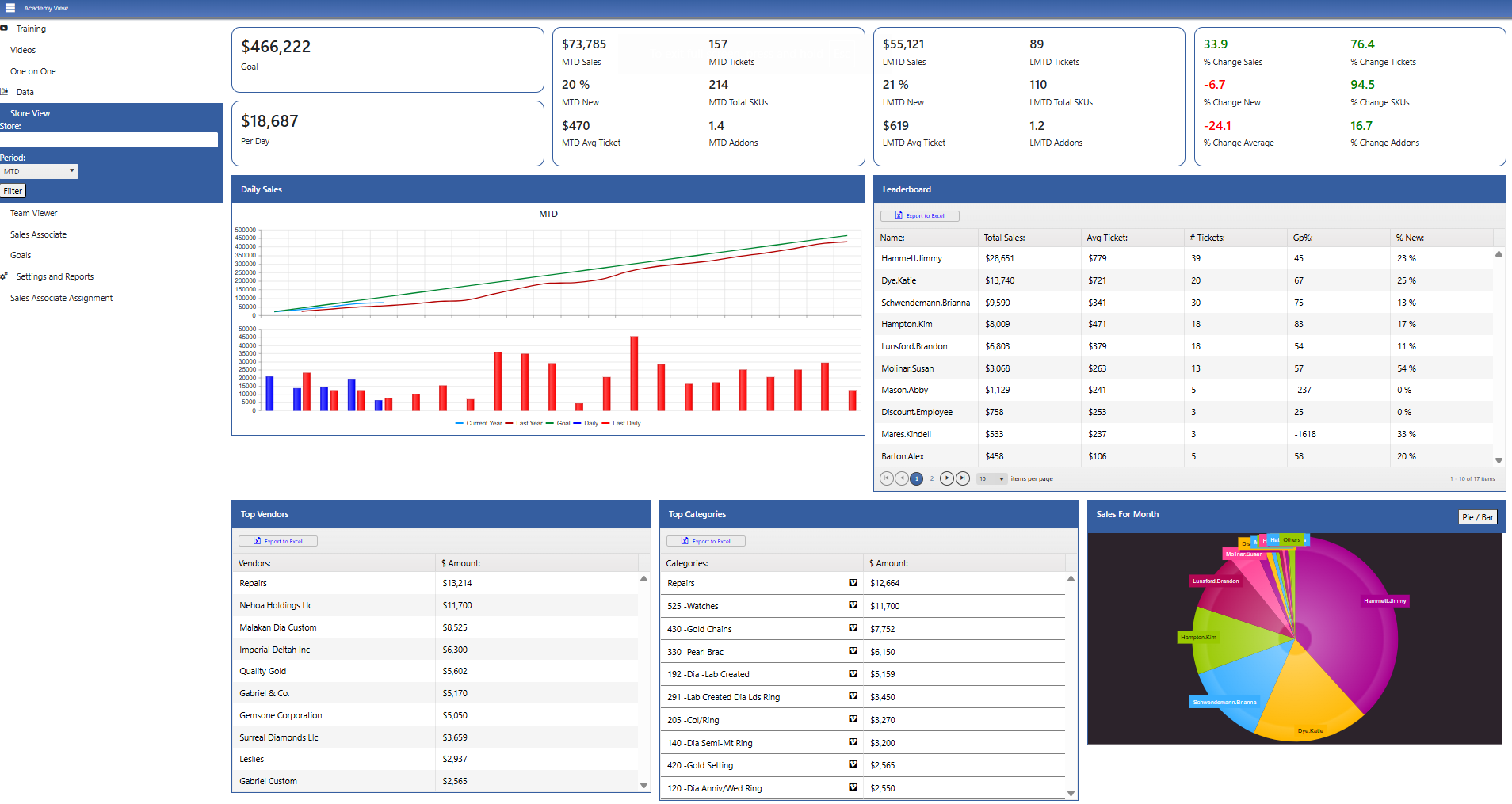 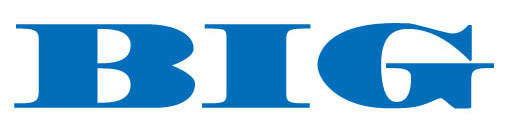 [Speaker Notes: Still IIS / HTML / JavaScript / KENDO
CUT dev time 80 % -- MAPS example]
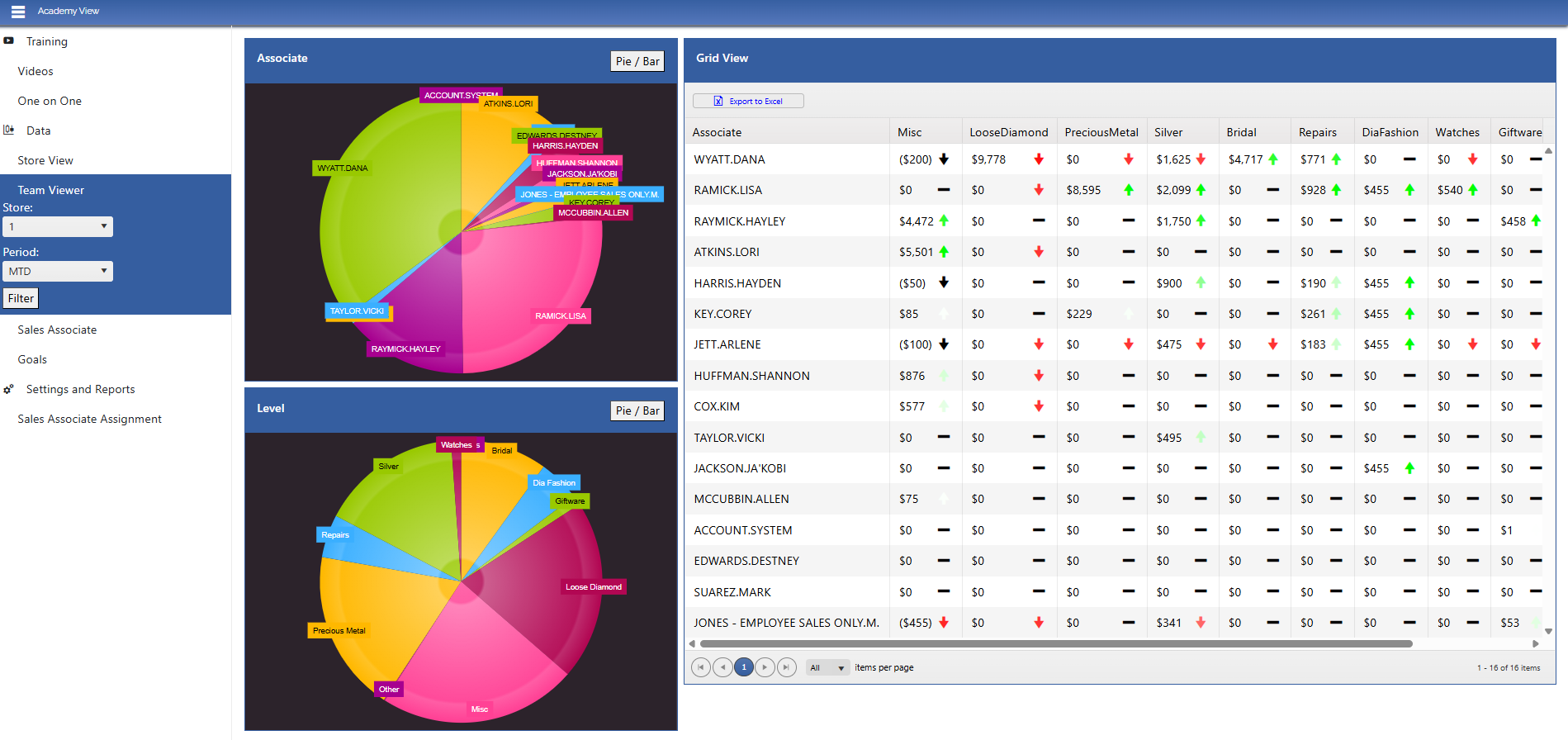 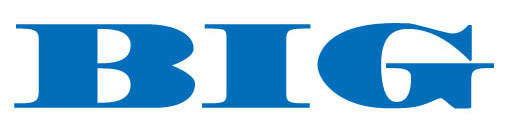 [Speaker Notes: Still IIS / HTML / JavaScript / KENDO
CUT dev time 80 % -- MAPS example]
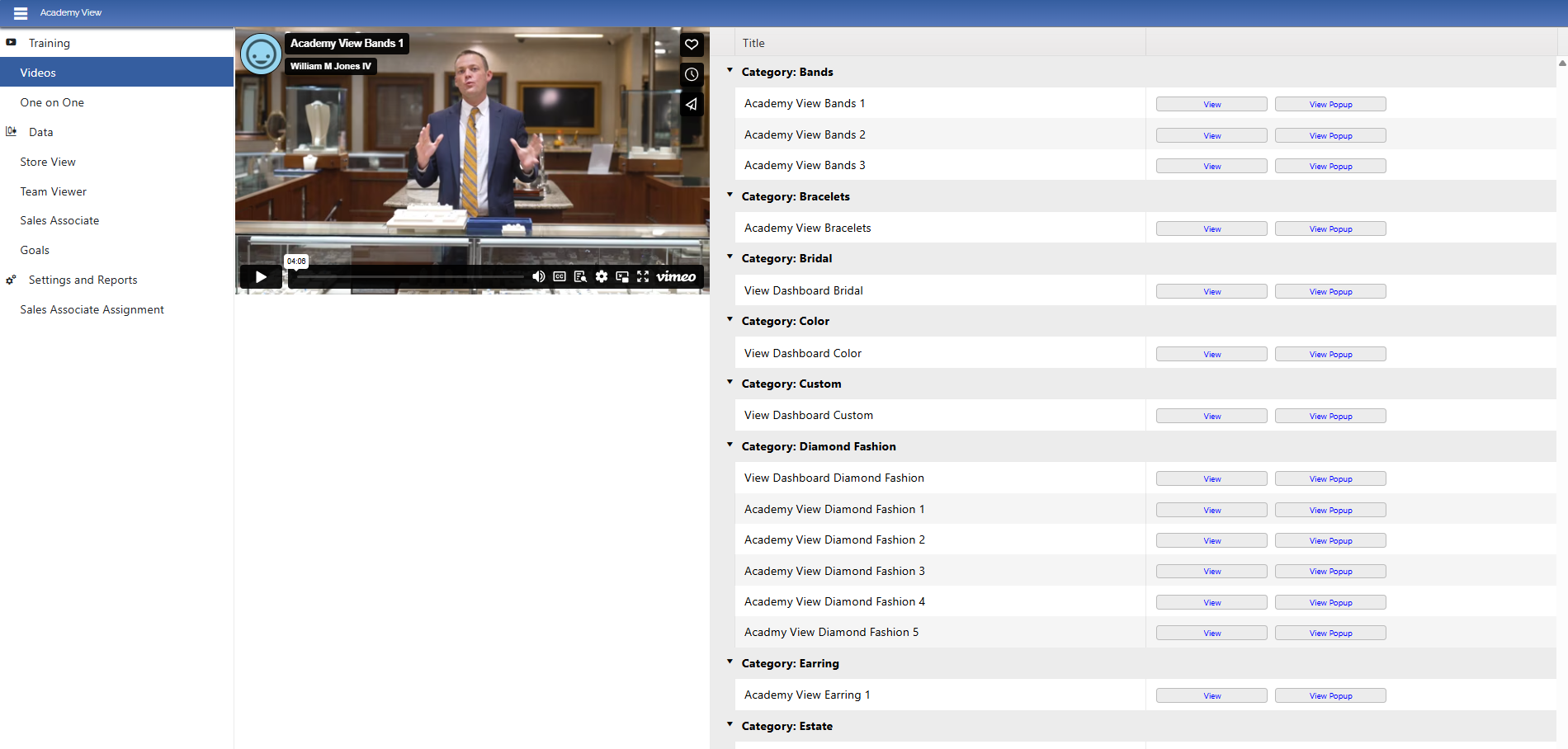 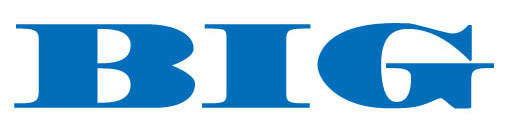 [Speaker Notes: Still IIS / HTML / JavaScript / KENDO
CUT dev time 80 % -- MAPS example]
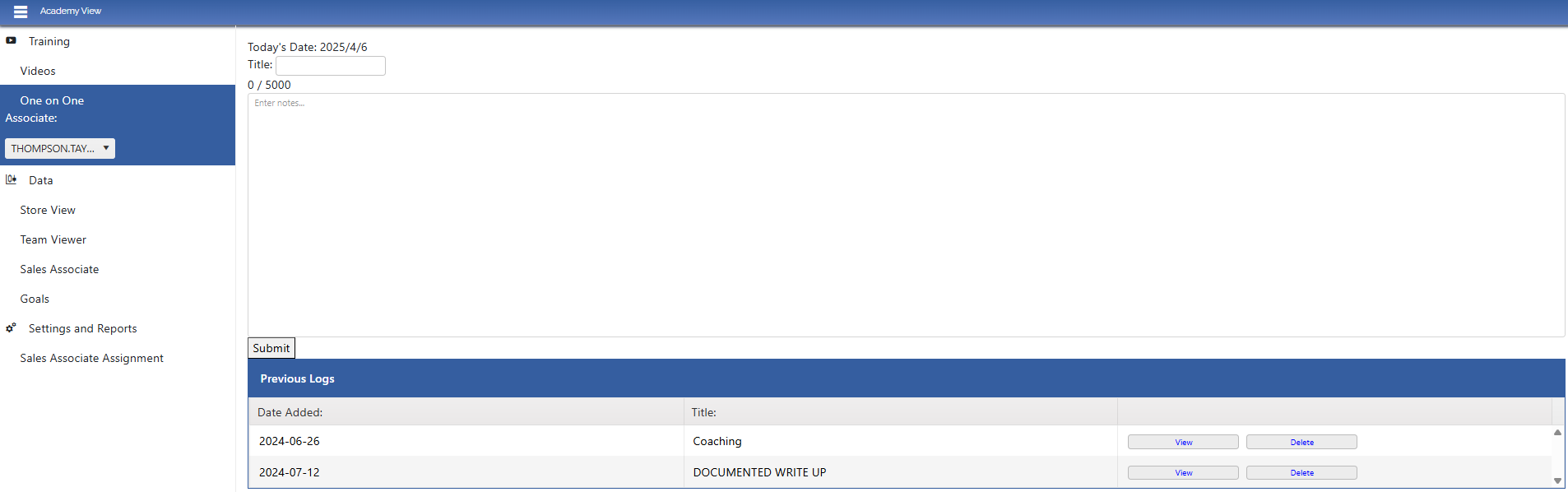 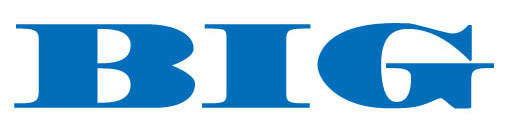 [Speaker Notes: Still IIS / HTML / JavaScript / KENDO
CUT dev time 80 % -- MAPS example]
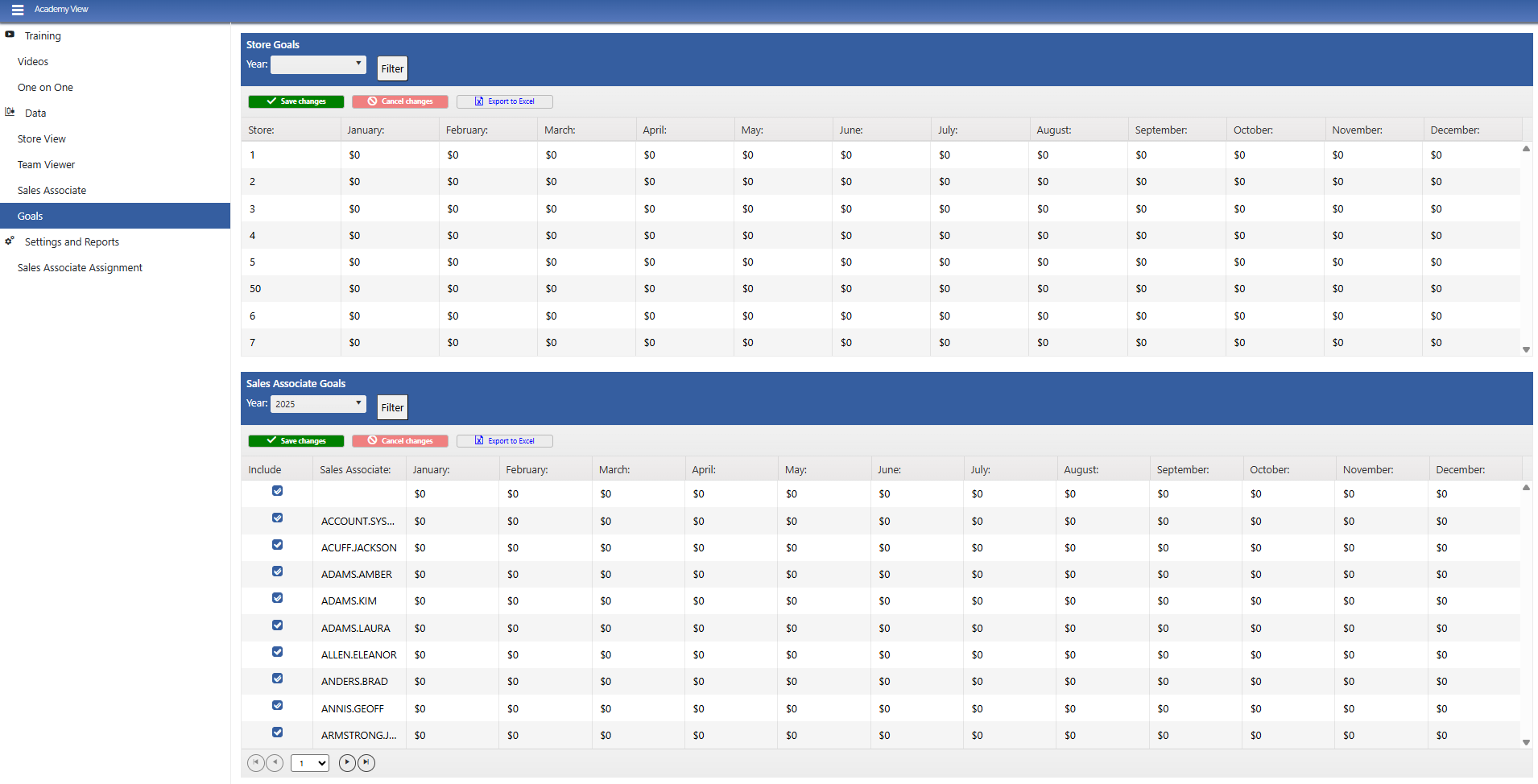 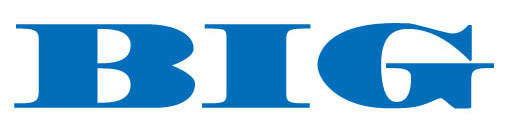 [Speaker Notes: Still IIS / HTML / JavaScript / KENDO
CUT dev time 80 % -- MAPS example]
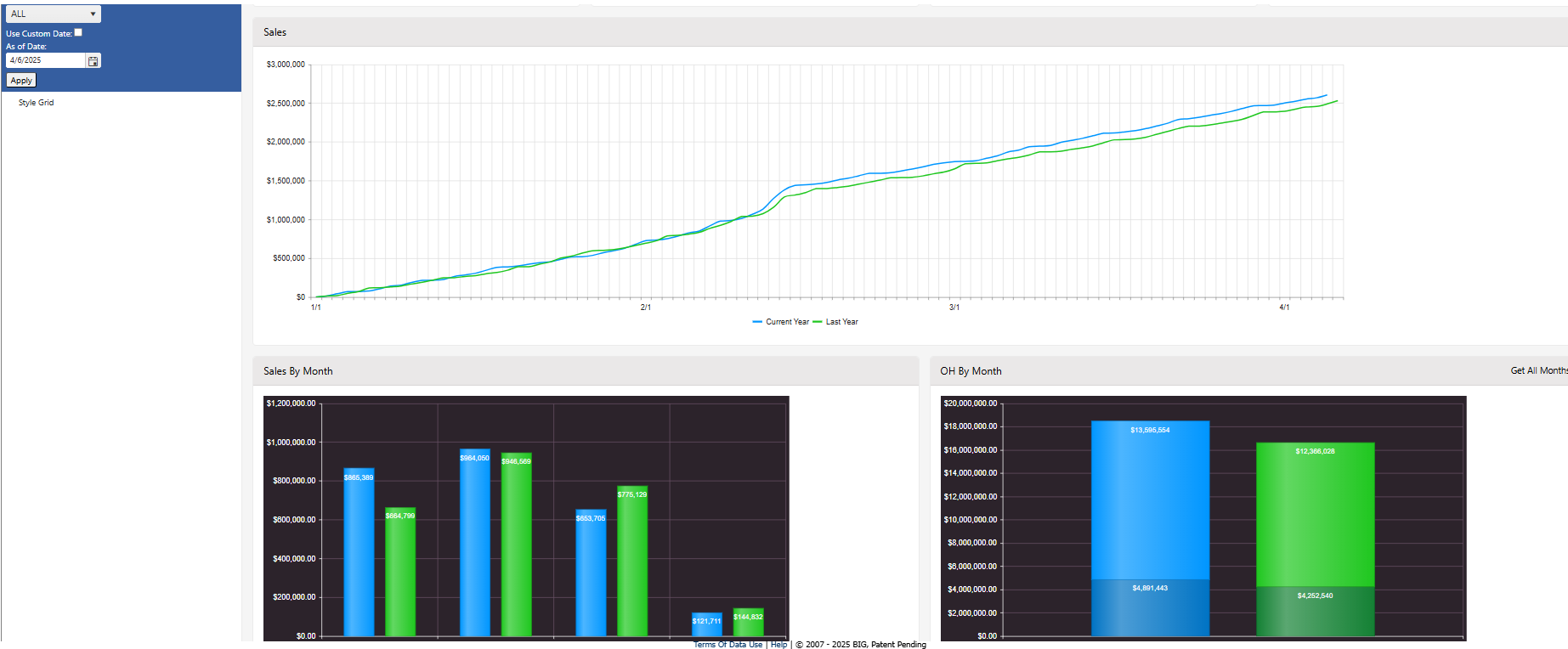 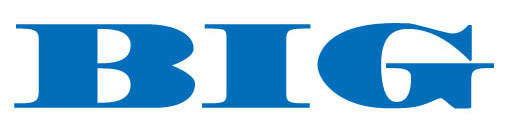 [Speaker Notes: Still IIS / HTML / JavaScript / KENDO
CUT dev time 80 % -- MAPS example]
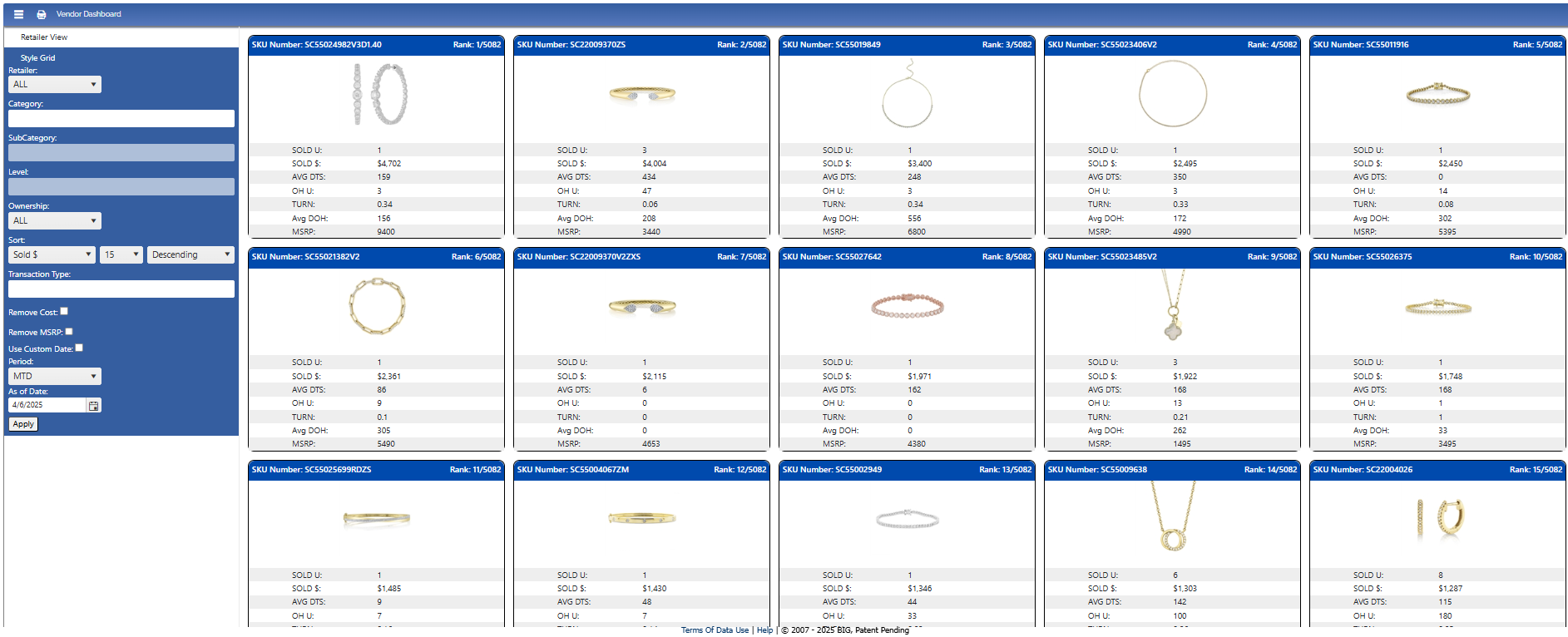 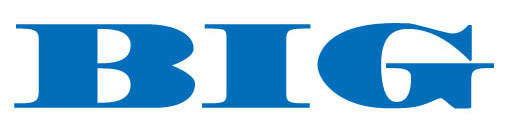 [Speaker Notes: Still IIS / HTML / JavaScript / KENDO
CUT dev time 80 % -- MAPS example]
How to create great web pages fast!
Another new way: 	EWC
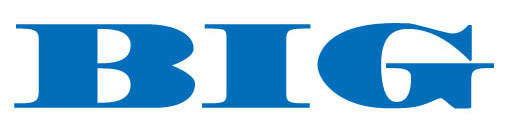 [Speaker Notes: Prequel: What we’re doing with APL and how it has helped us disrupt our industry, increasing collaboration, creating efficiencies and improving overall performance.]
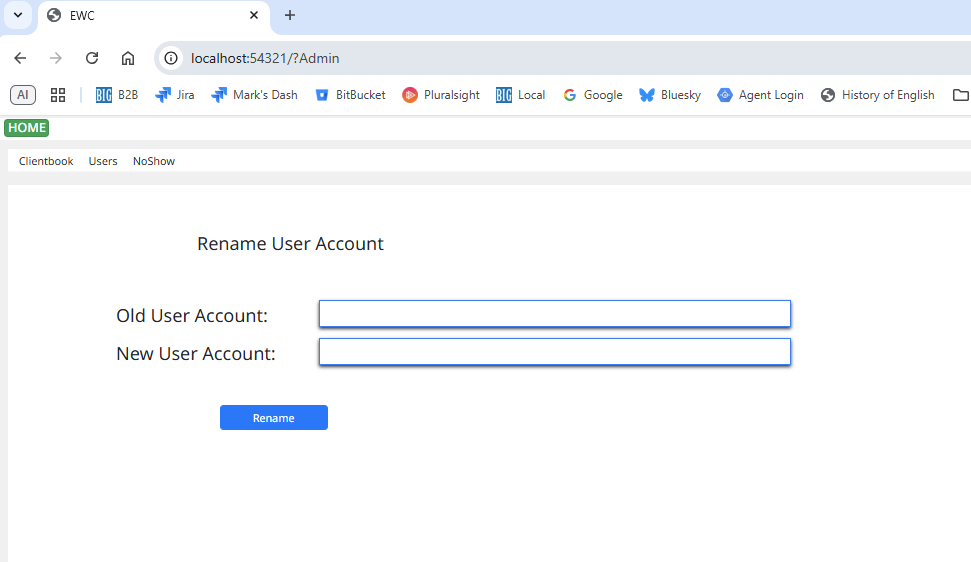 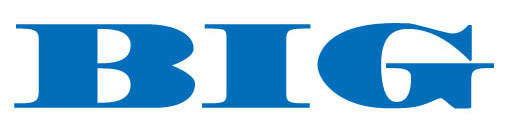 [Speaker Notes: Still IIS / HTML / JavaScript / KENDO
CUT dev time 80 % -- MAPS example]
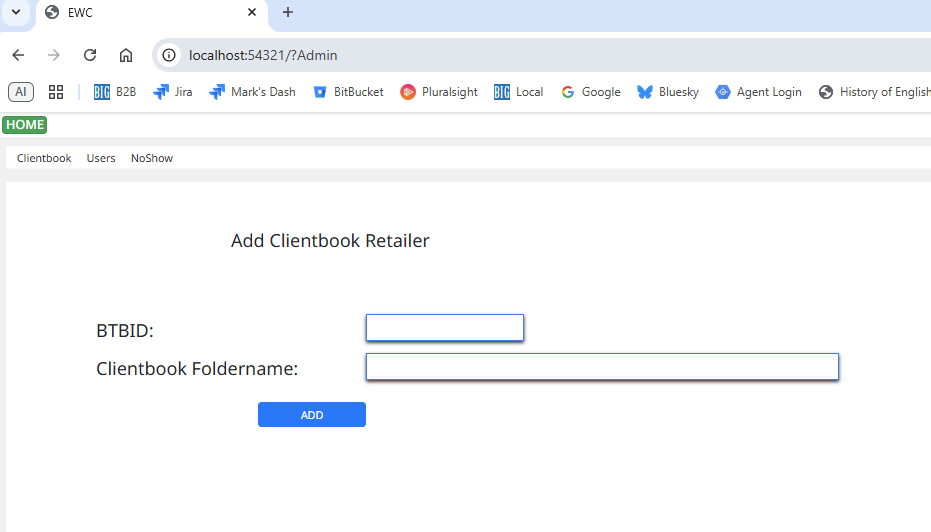 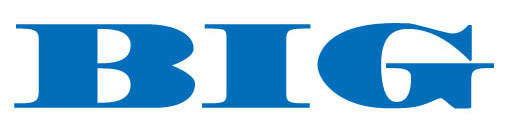 [Speaker Notes: Still IIS / HTML / JavaScript / KENDO
CUT dev time 80 % -- MAPS example]
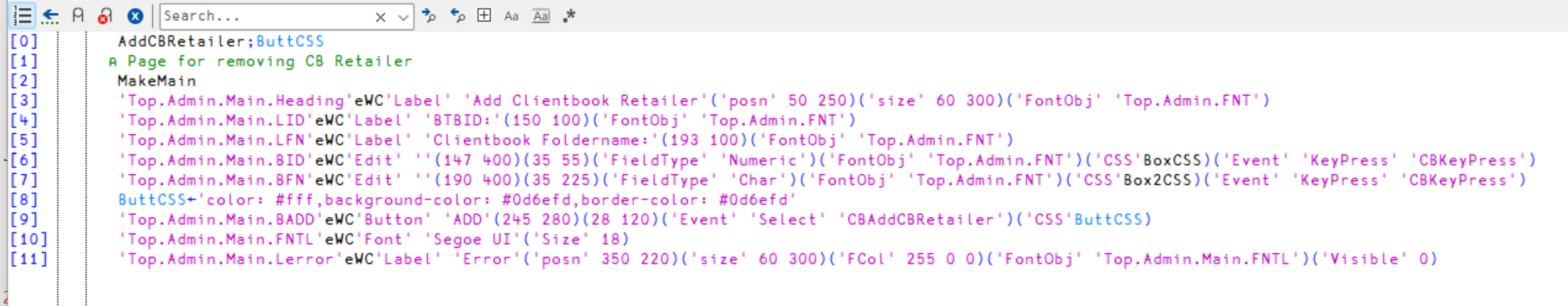 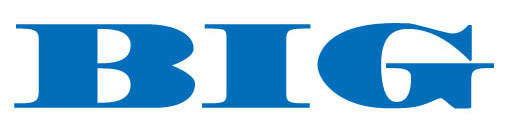 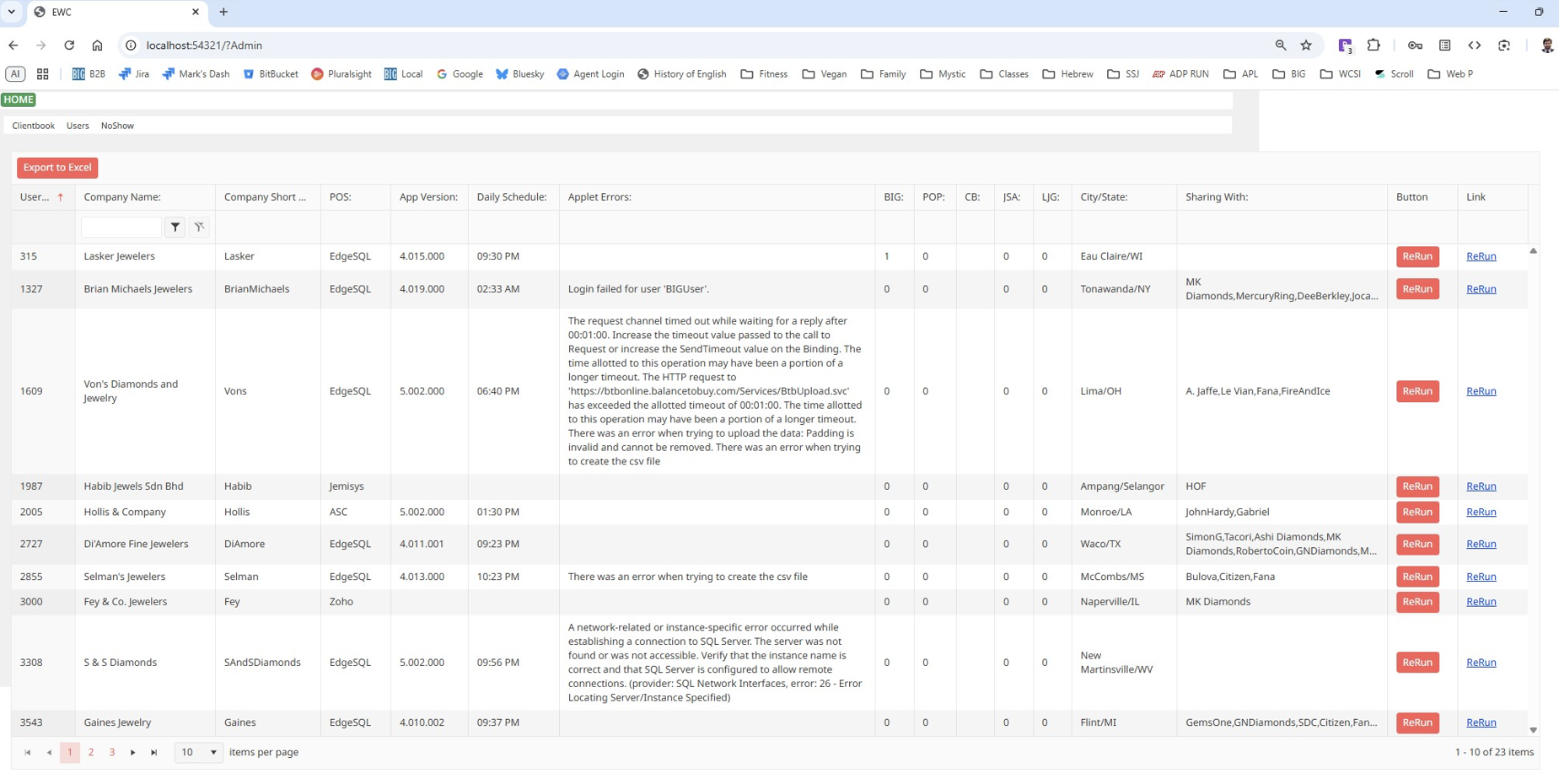 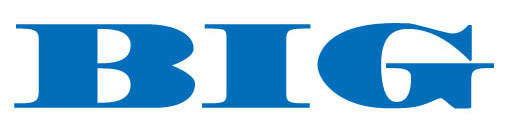 [Speaker Notes: Still IIS / HTML / JavaScript / KENDO
CUT dev time 80 % -- MAPS example]
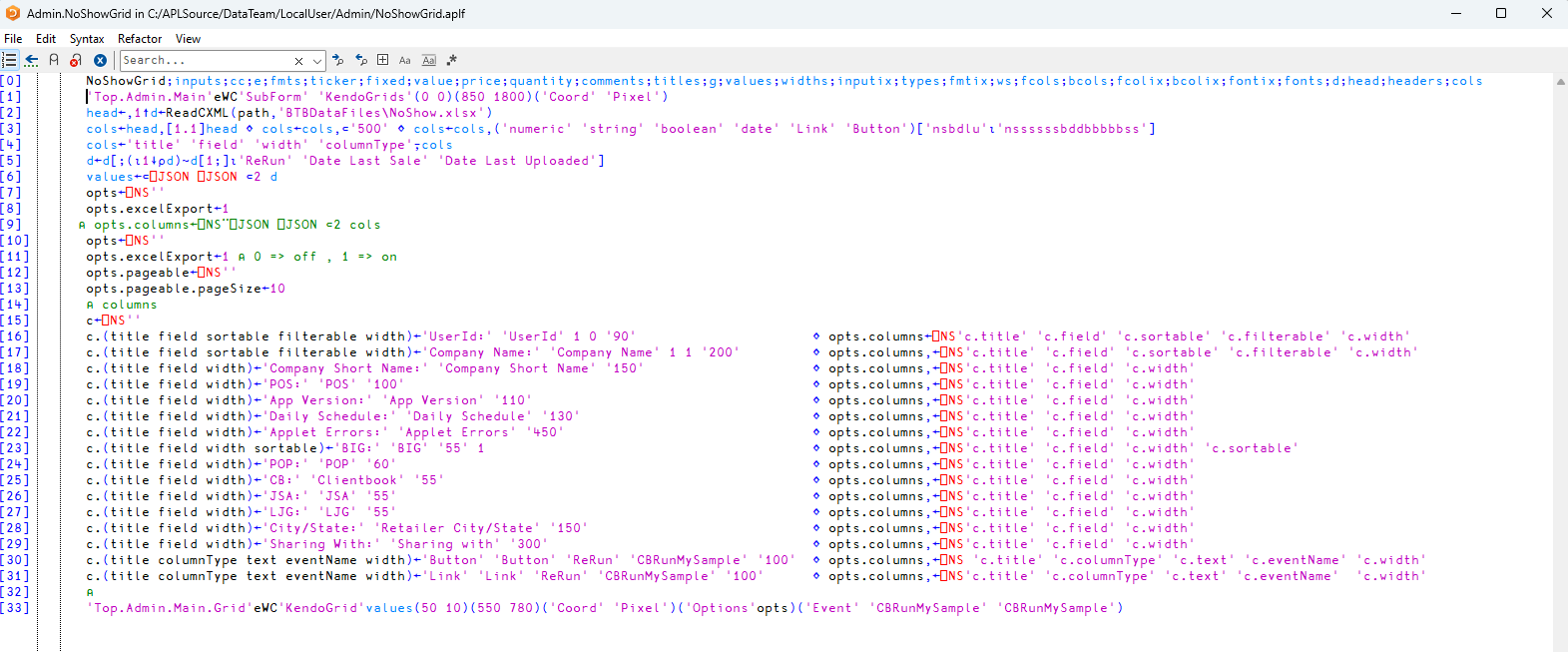 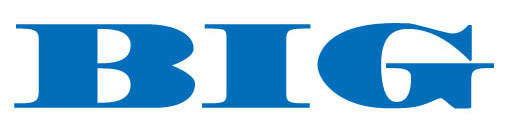 Way 1: Jarvis Endpoints , MVC Pattern
Model
Business logic
Ex: Get retailer’s sales from id and filters (material type, bracelet?)
View
- html, css, js
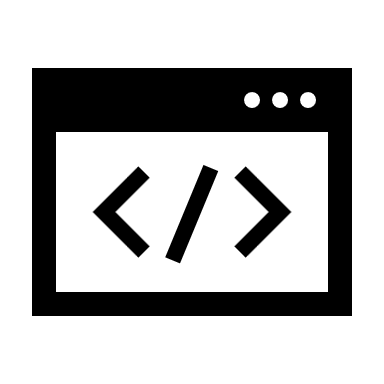 {id, filters}
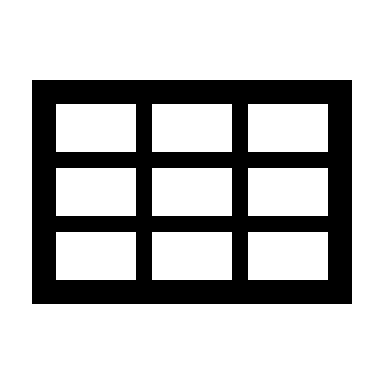 {role}
Controller (Jarvis)
- HttpGet Page(role)
HttpGet RetailerSales(id, filters)
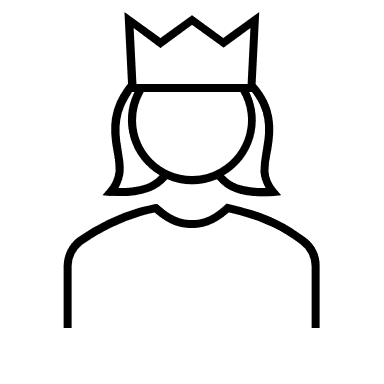 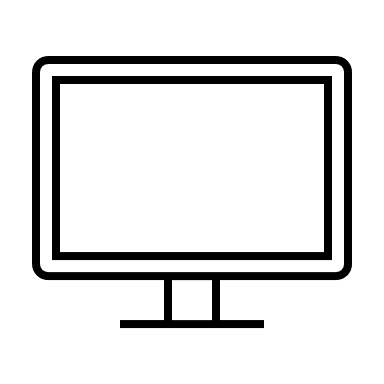 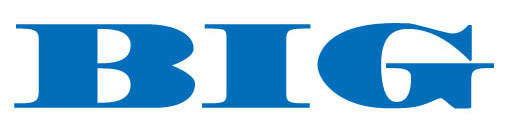 Way 2: EWC
Model
Business logic
Ex: Get retailer’s sales from id and filters (material type, bracelet?)
EWC
- view, components, events
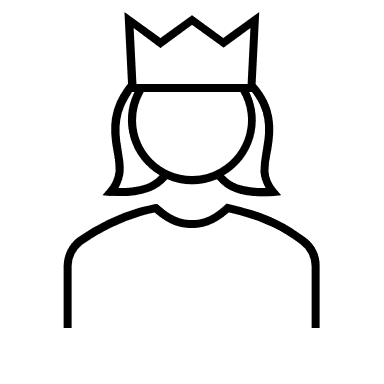 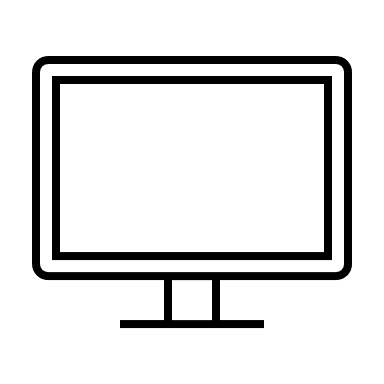 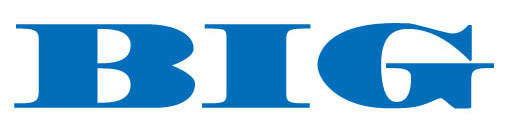 Client
Interface
Implementation
int Square(int x)
{
	return Math.Pow(x, 2);
}
Main()
{
	int age = 5;
	Square(age);
}
1 week later…
int Square(int x);
int Square(int x)
{
	return x*x;
}
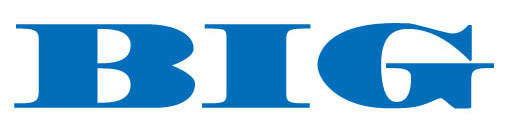 Client
Interface
Implementation
const KendoGrid = ({ options }) => {
 const { columns } = options; // => []
 return <Grid>
    {columns.map(c => {
     return <GridColumn
         title={c.title}
         field={c.field}
         width={c.width} />
    </GridColumn>;
    }
 </Grid>;
};
‘F1.Grid’ eWC ‘Grid’ ‘Options’ options
o←⎕ns ‘’
o.c.(title field width)←…
o.c.(title field),←…
…
r←Grid options
h←’<table></table>’
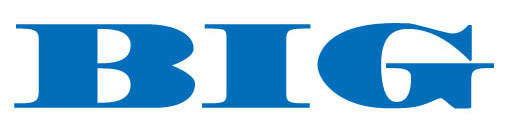 New Production Environment
Windows Service
Code in text files
Full Source Control
Global file handling
Global error handling
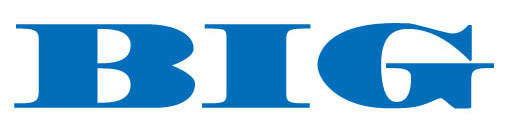 Thank you!
DYNA ’25 – 04/07/2025
Mark I.Wolfson / Dexter Maldonado
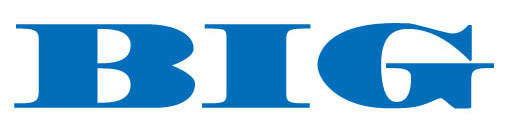